化学镍硬度到底有多少
讲解人：程海
01
硬度：一种材料对压痕造成的固定形变的抵抗力（HV，kg/mm2）
化学镍与电镀镍硬度的区别
化学镍硬度一般在HV300-600，最高可达700以上
电镀镍硬度一般HV160-180,高的也只有HV200多点
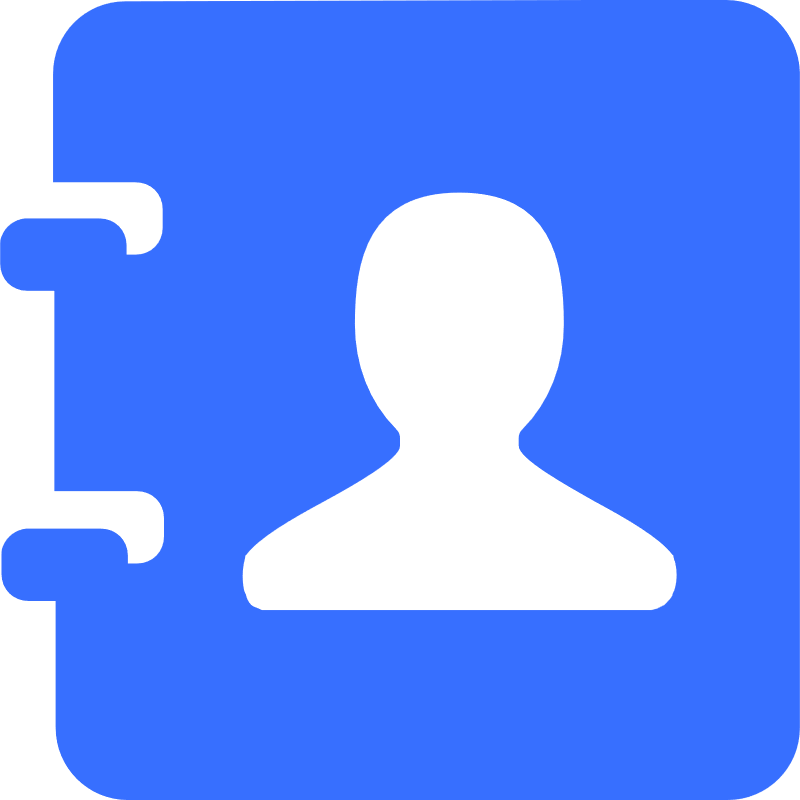 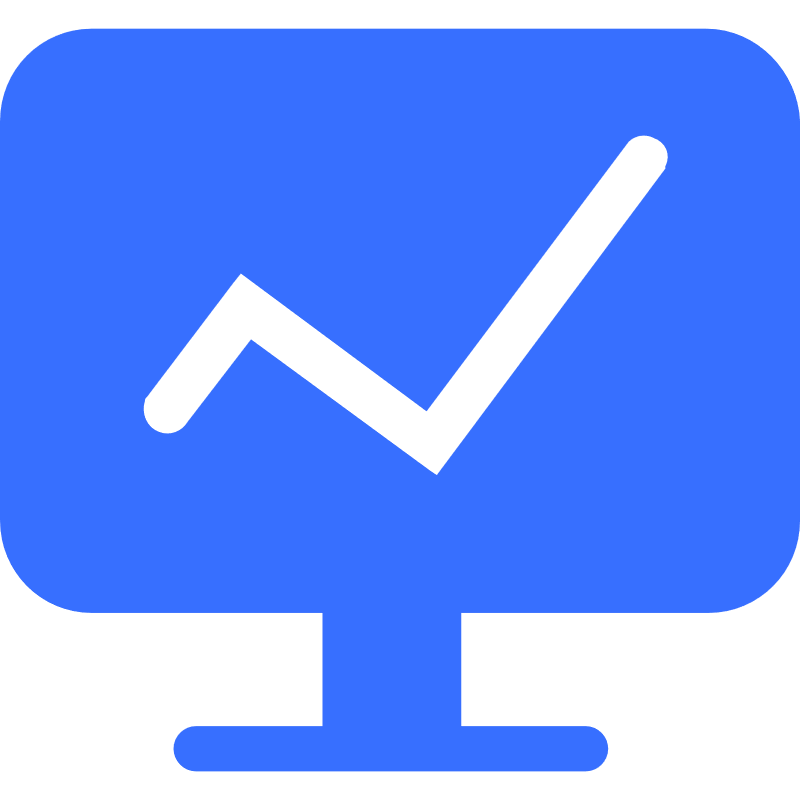 不同磷含量化学镍层的硬度
01
镀态硬度：HV 650-700
低磷
02
镀态硬度：HV 550-600
中磷
03
镀态硬度：HV 500-550
高磷
02
硬度如何测试：使用显微硬度仪
显微硬度仪
03
测试原理：通过在探头上施加一定的压力，在镀层上形成压痕，利用压痕的深度和面积来反映材料的硬度
测试原理
几个关键点
1，镀层厚度
在出现针孔，颗粒等的情况下，越厚越好，30微米以上。
3，压力的大小10/25/50/100/200/500/1000
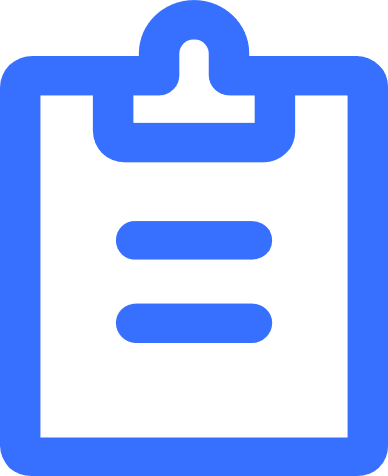 和镀层厚度对应，越厚的镀层，压力可以大些，误差小点。
越薄的镀层，压力要用小些，以免打穿
2，试块的规格
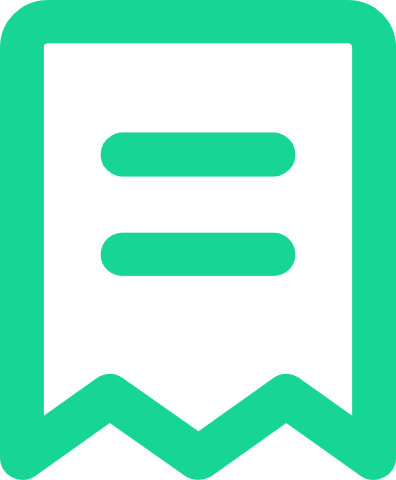 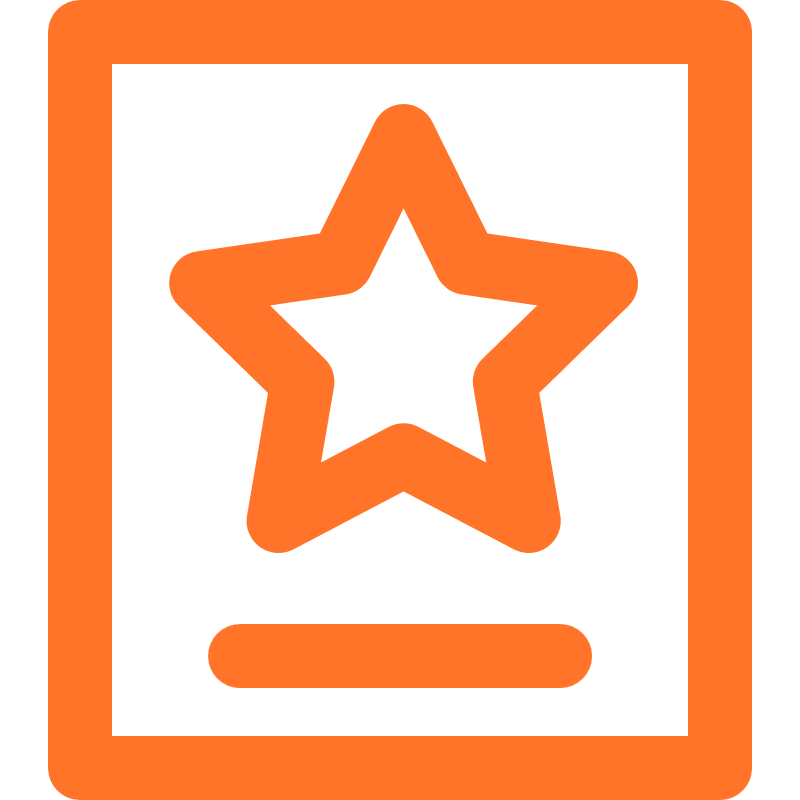 25*25*8mm，平整，有一定的厚度
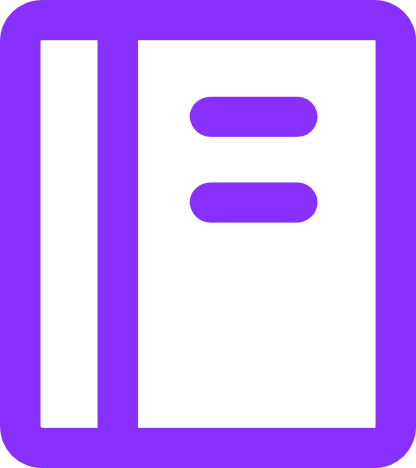 4，保荷时间（压力停留的时间）
硬度值高的镀层，保荷时间可以长些、有色金属不小于30秒
04
为什么我的测不准：就是几个关键点没有抓住
为什么测不准
01
02
03
04
保荷时间不对
压力选择不合适
直接用产品测试
镀层厚度太薄
探头直接打穿，下面的基材形成干扰
压力太小，无法形成压痕
压力太大，镀层就打穿了
产品不够平整，在压力作用下产生形变，影响测试精度
保荷时间过短，压力不清晰。
保荷时间过长，受振动干扰会出现蠕变现象
05
如何提高硬度：镀后热处理
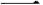 不同磷含量热处理后硬度区别（高磷硬度增加更多）
不同热处理介质影响。    氢气>真空>氮气>大气（200度）